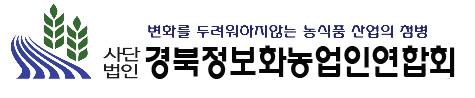 지회장 귀하